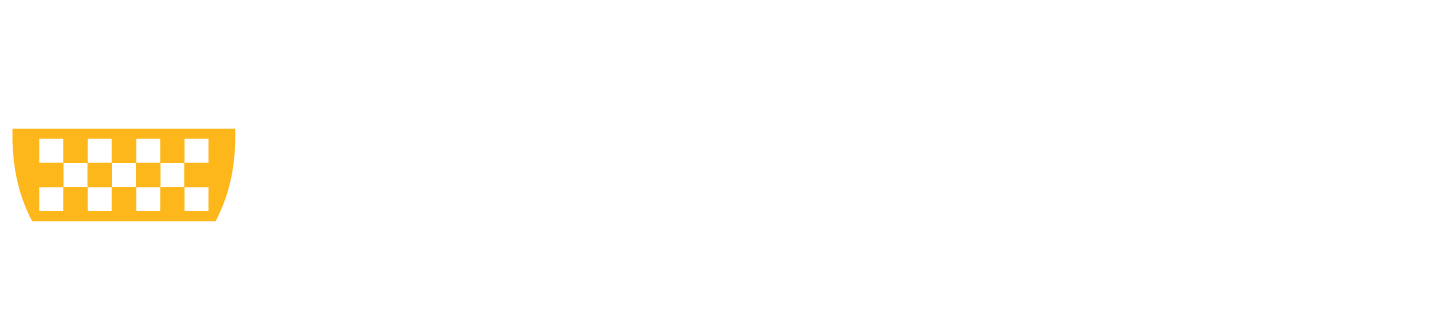 Title (Arial Black 60pt, white)
Subtitle (Arial 32pt, Pitt Gold RGB 255 184 28)
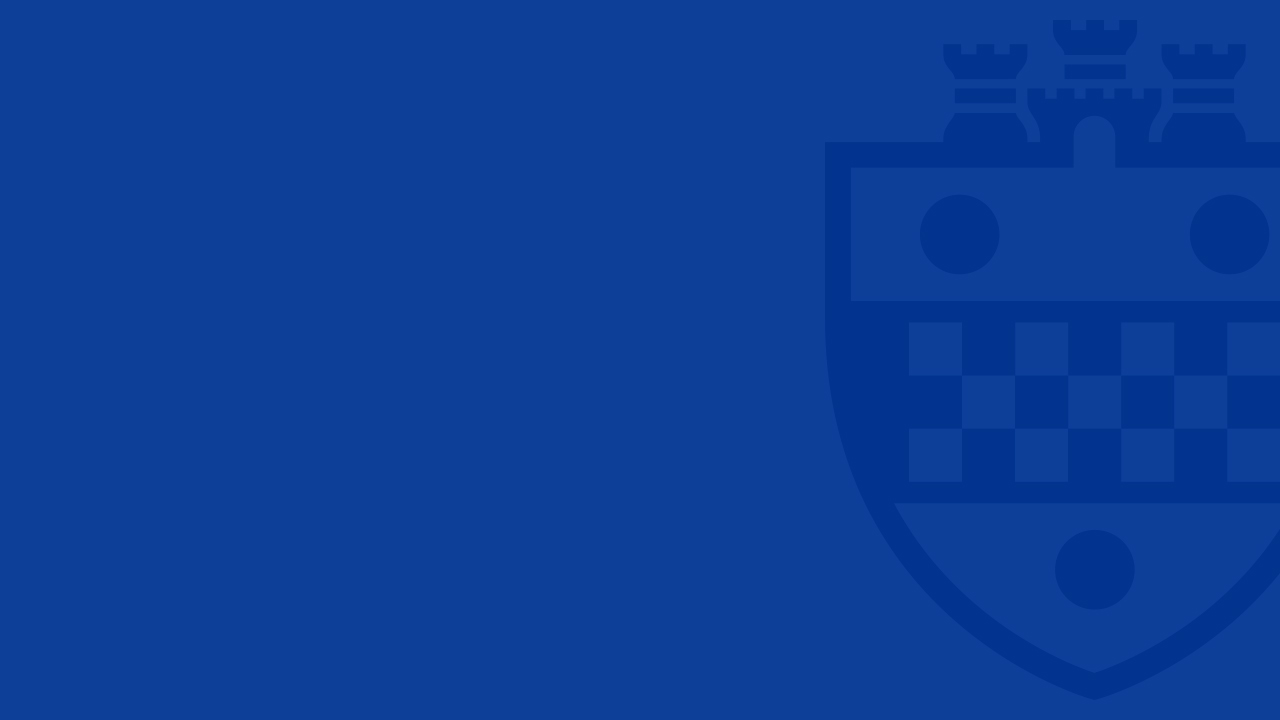 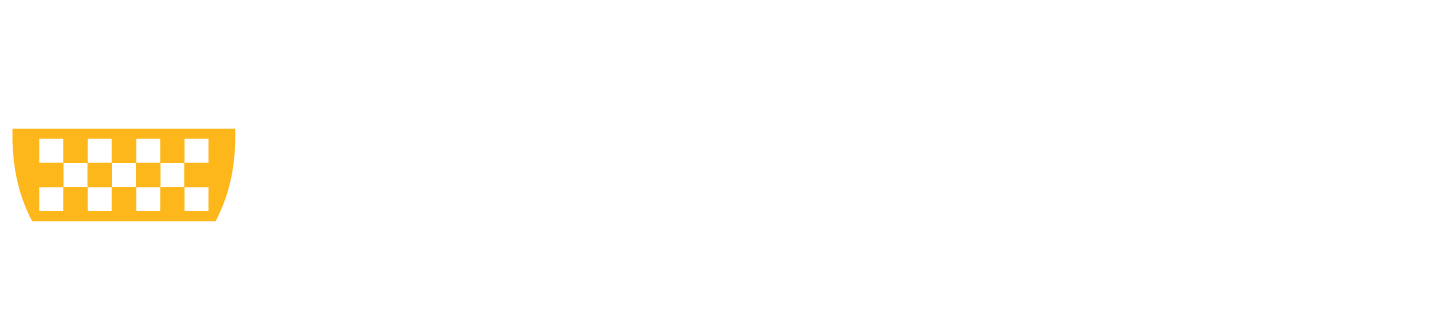 Title (Arial Black 60pt, white)
Subtitle (Arial 32pt, Pitt Gold RGB 255 184 28)
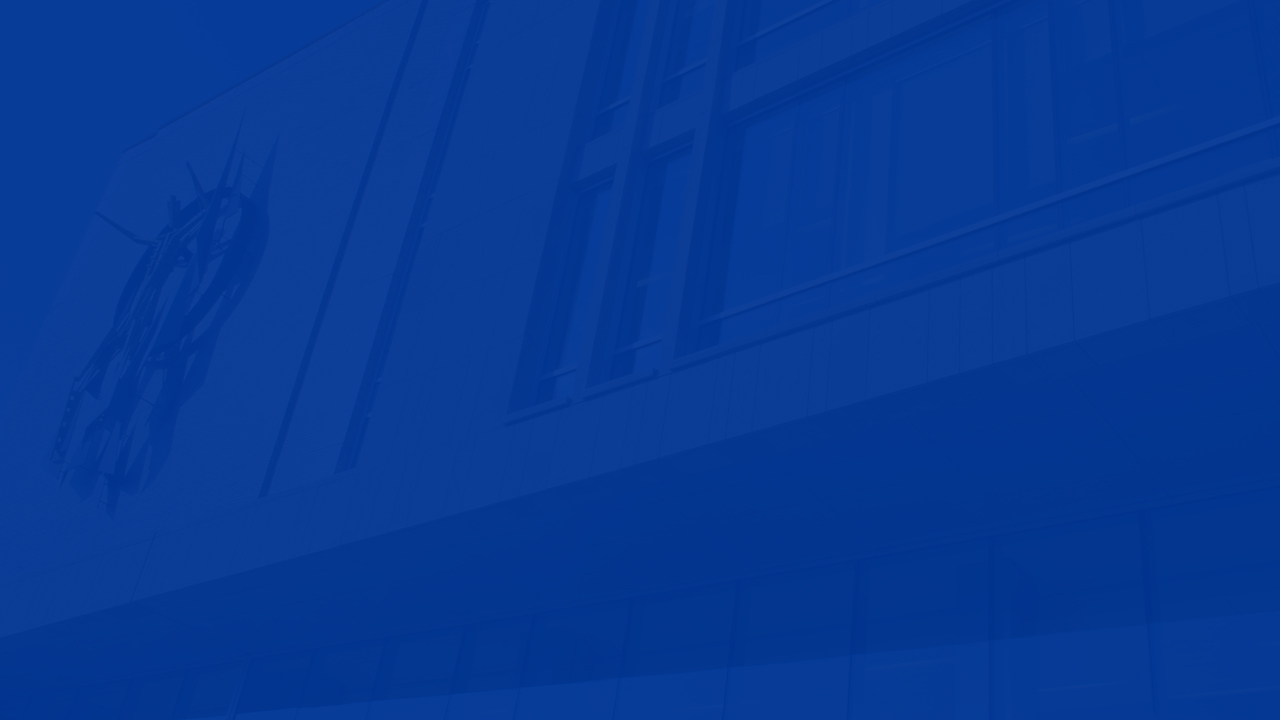 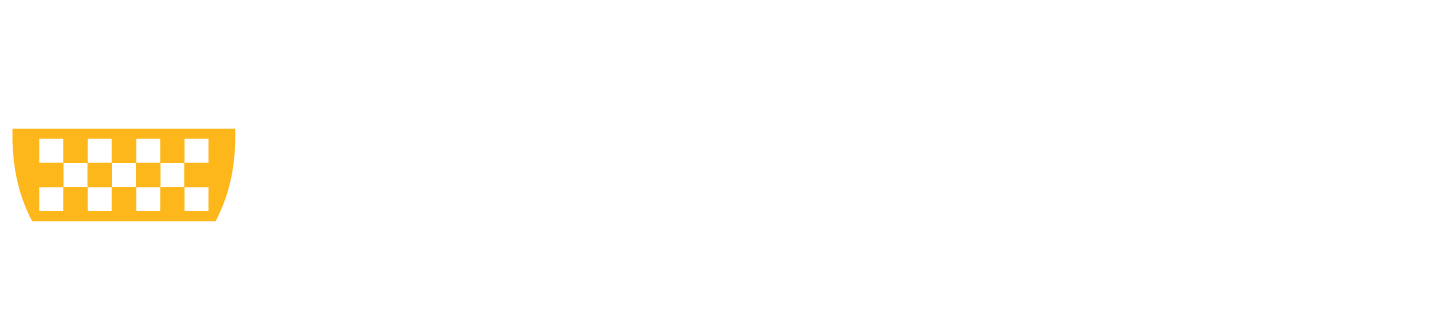 Title (Arial Black 60pt, white)
Subtitle (Arial 32pt, Pitt Gold RGB 255 184 28)
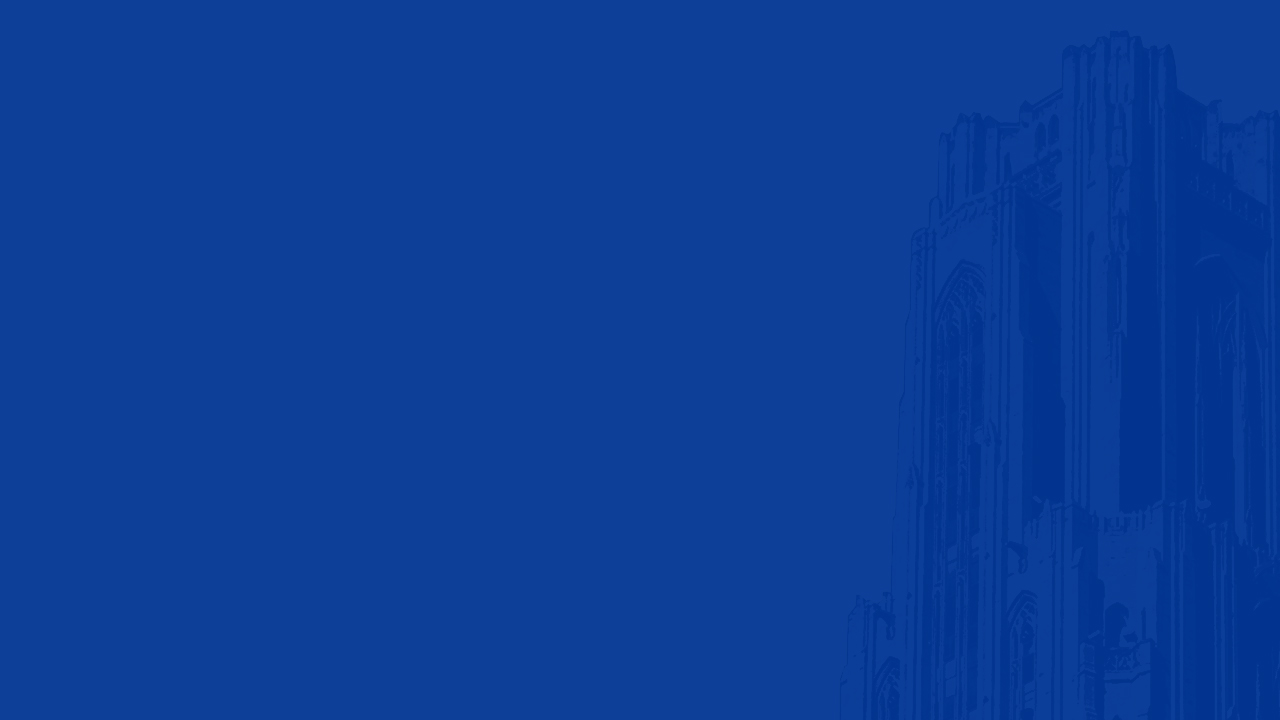 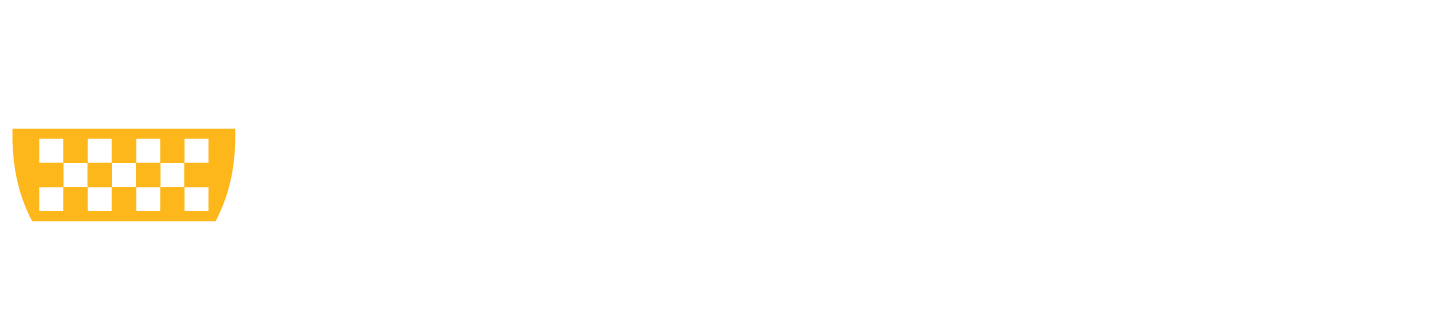 Title (Arial Black 60pt, white)
Subtitle (Arial 32pt, Pitt Gold RGB 255 184 28)
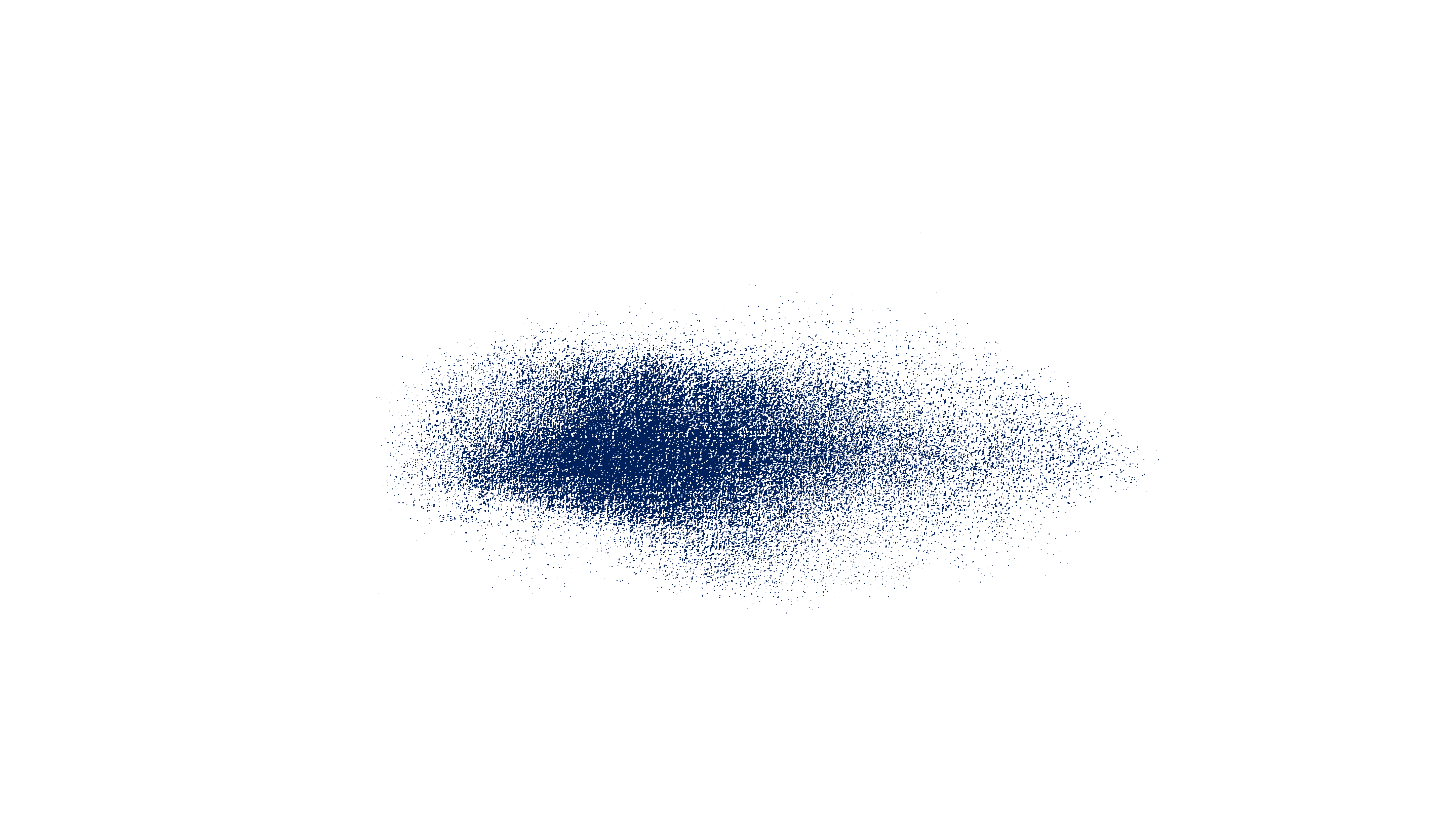 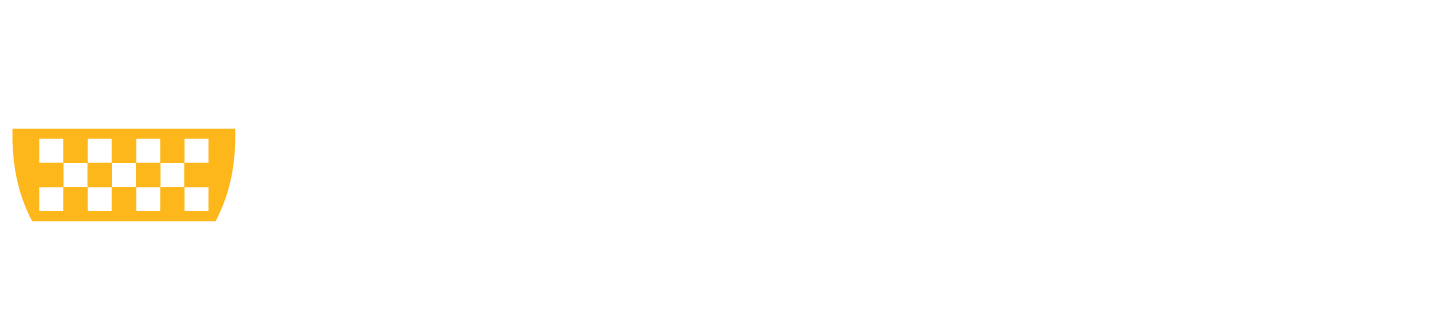 Title (Arial Black 60pt, white)
Subtitle (Arial 32pt, Pitt Gold RGB 255 184 28)
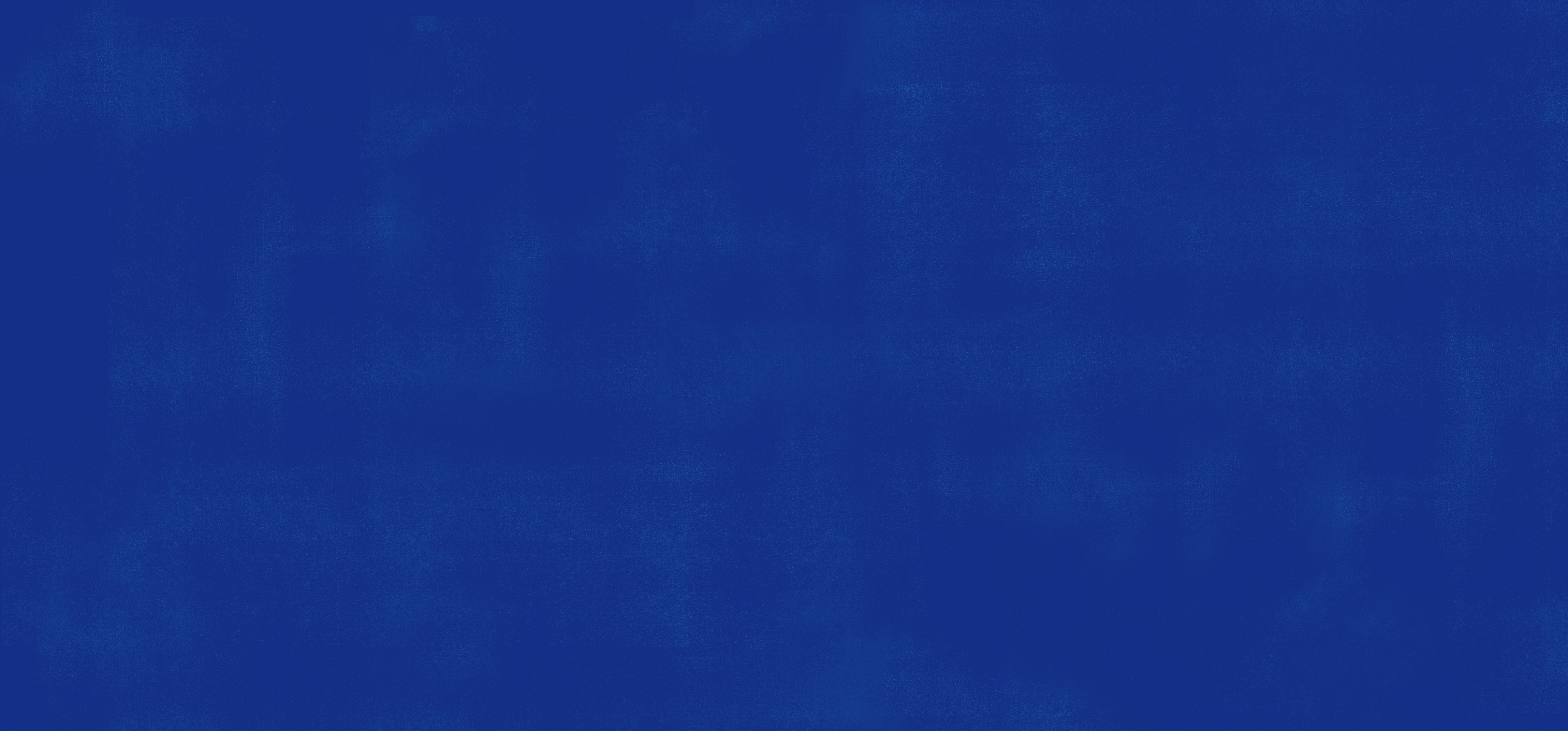 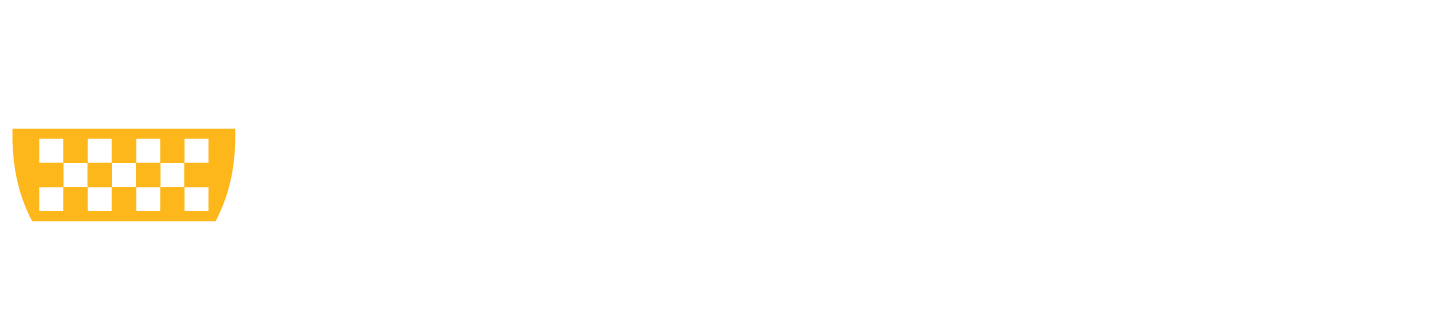 Title (Arial Black 60pt, white)
Subtitle (Arial 32pt, Pitt Gold RGB 255 184 28)
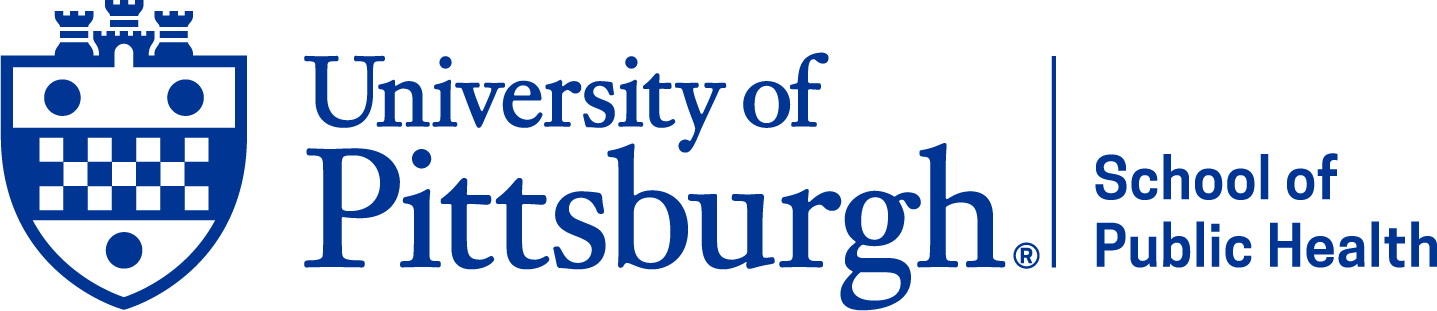 Title (Arial Black 60pt,Pitt Royal RGB 0 53 148)
Subtitle (Arial 32pt, Dark Gold RGB 181 133 0)
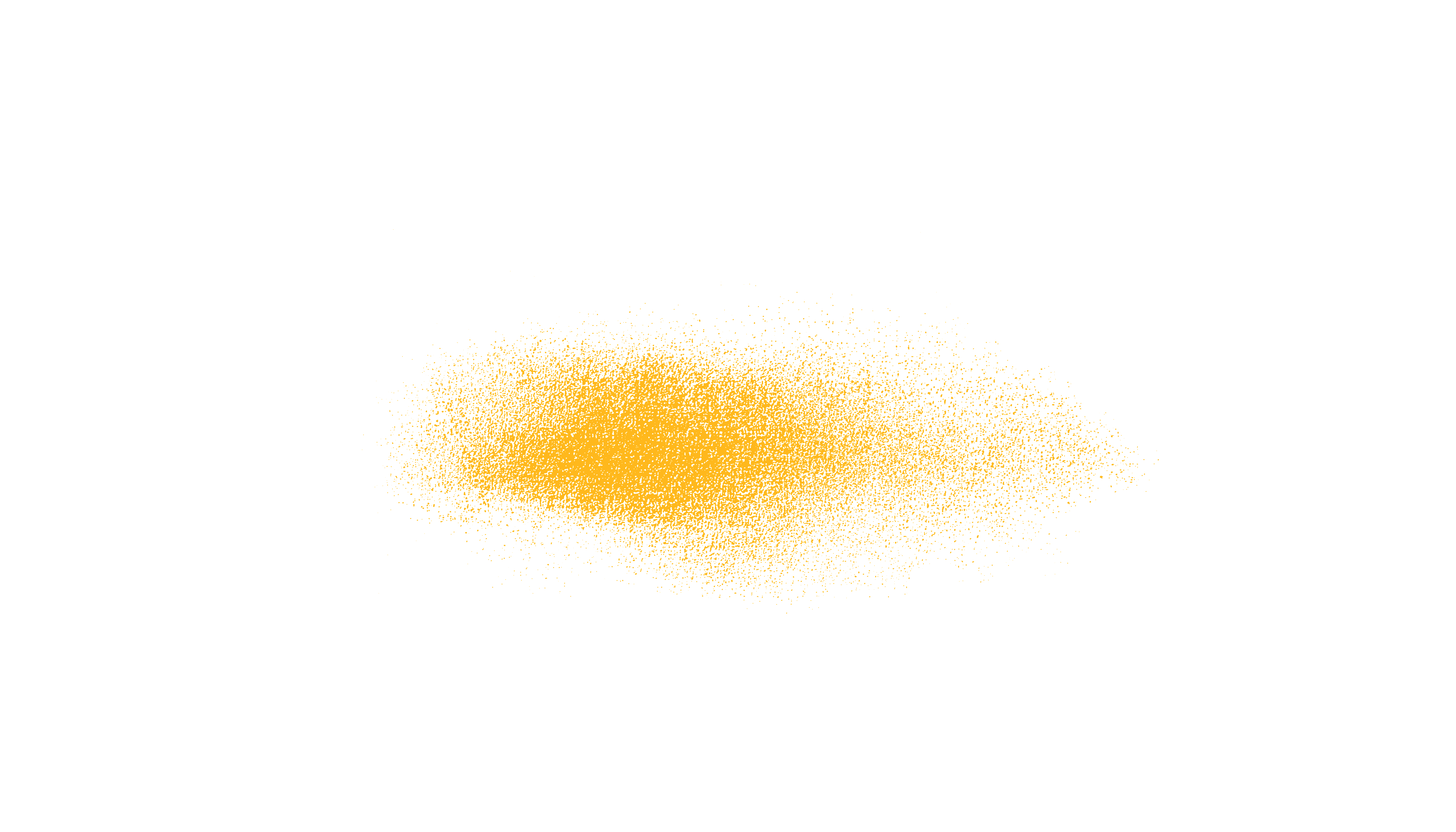 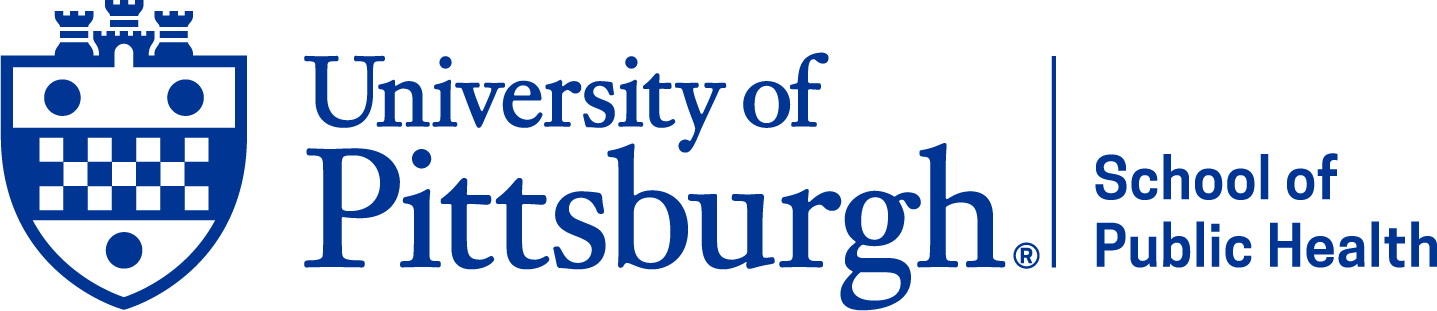 Title (Arial Black 60pt, Pitt Royal RGB 0 53 148)
Subtitle (Arial 32pt, Dark Gold RGB 181 133 0)
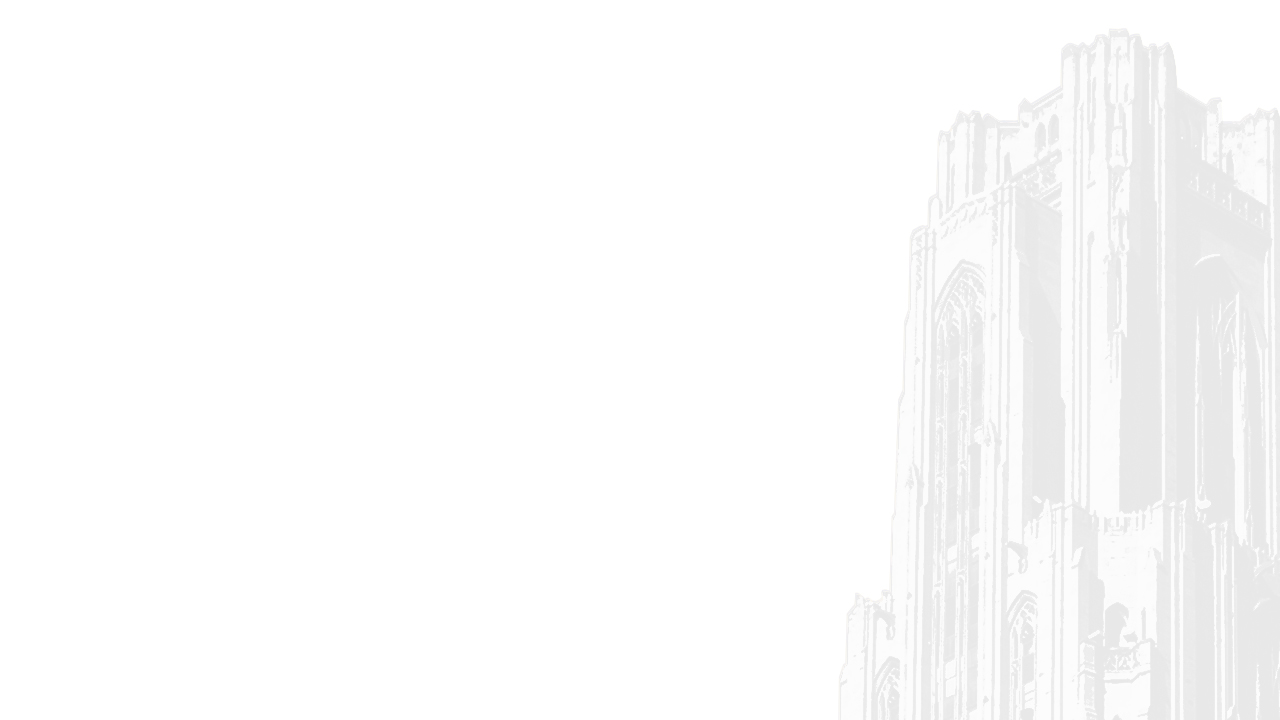 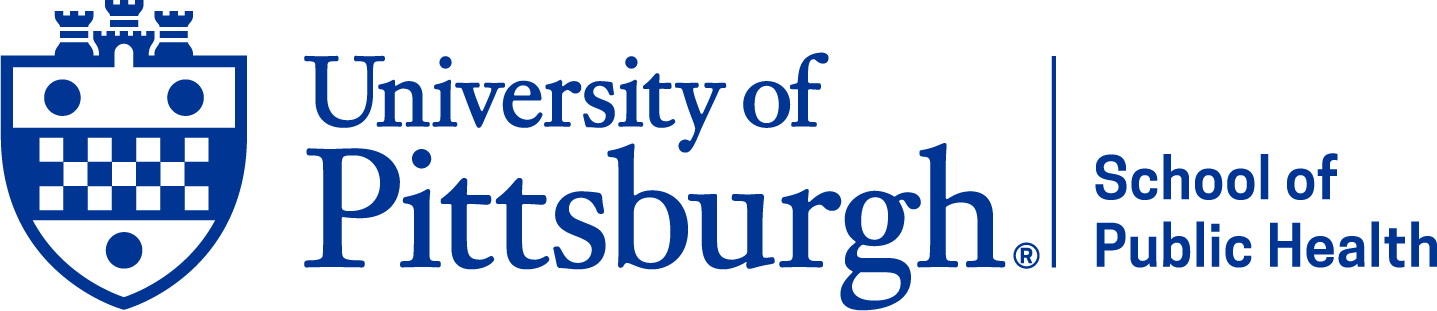 Title (Arial Black 60pt,Pitt Royal RGB 0 53 148)
Subtitle (Arial 32pt, Dark Gold RGB 181 133 0)
Heading (Arial Black 44pt, white)
General text (Arial 28pt, white)
Secondary content (Arial 24pt, Pitt Gold RGB 255 184 28)
If your text doesn’t fit using this size text, then you need to break your information onto two slides
Heading (Arial Black 44pt, RGB 0 53 148)
General text (Arial 28pt, Pitt Royal RGB 0 53 148)
Secondary content (Arial 24pt, Pitt Gold RGB 255 184 28)
If your text doesn’t fit using this size text, then you need to break your information onto two slides
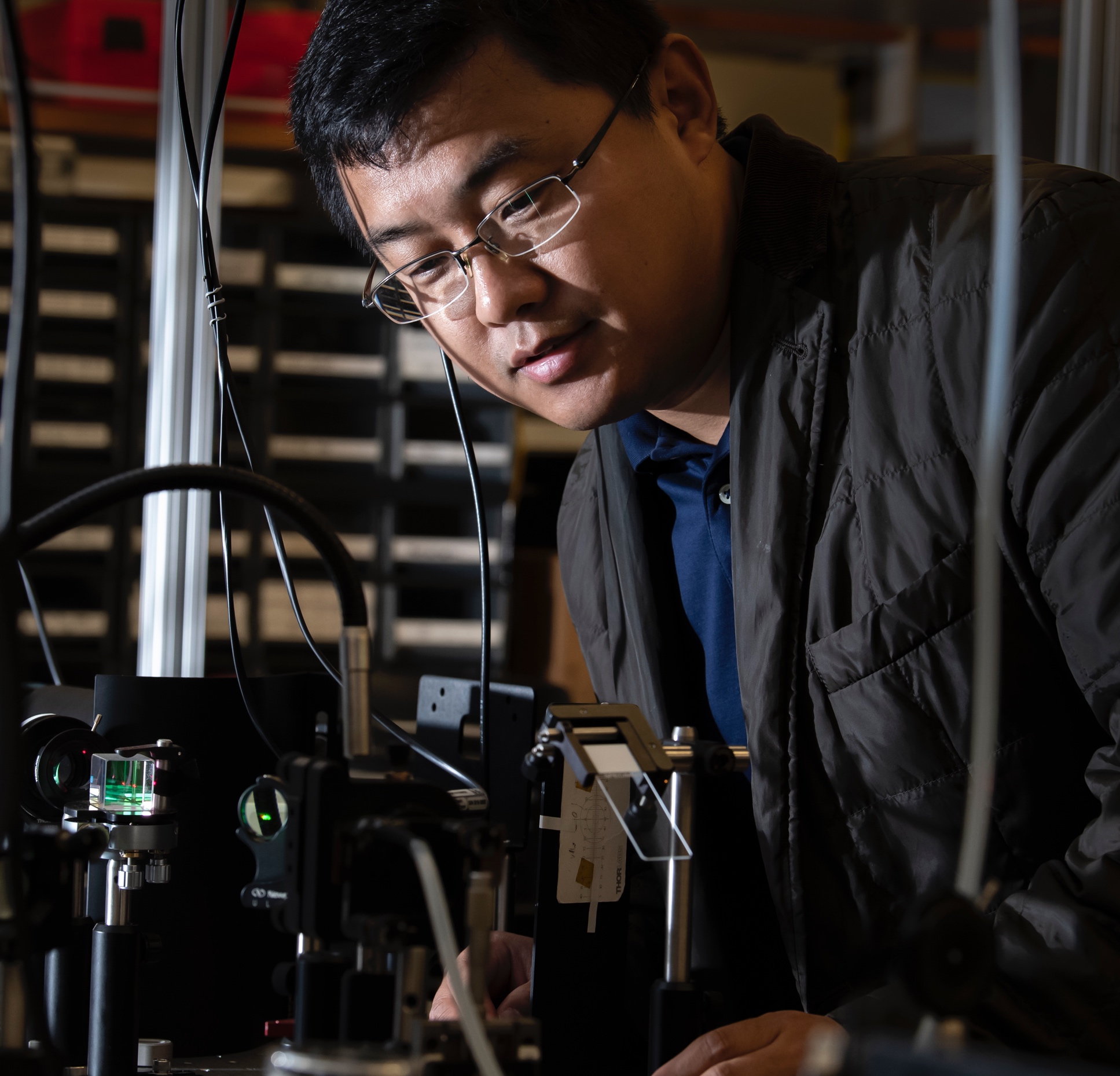 Heading
General text in Arial 28pt white with highlight words in Pitt Gold (RGB 255 184 28).
If your text doesn’t fit using this size text, then you need to break your information onto two slides.
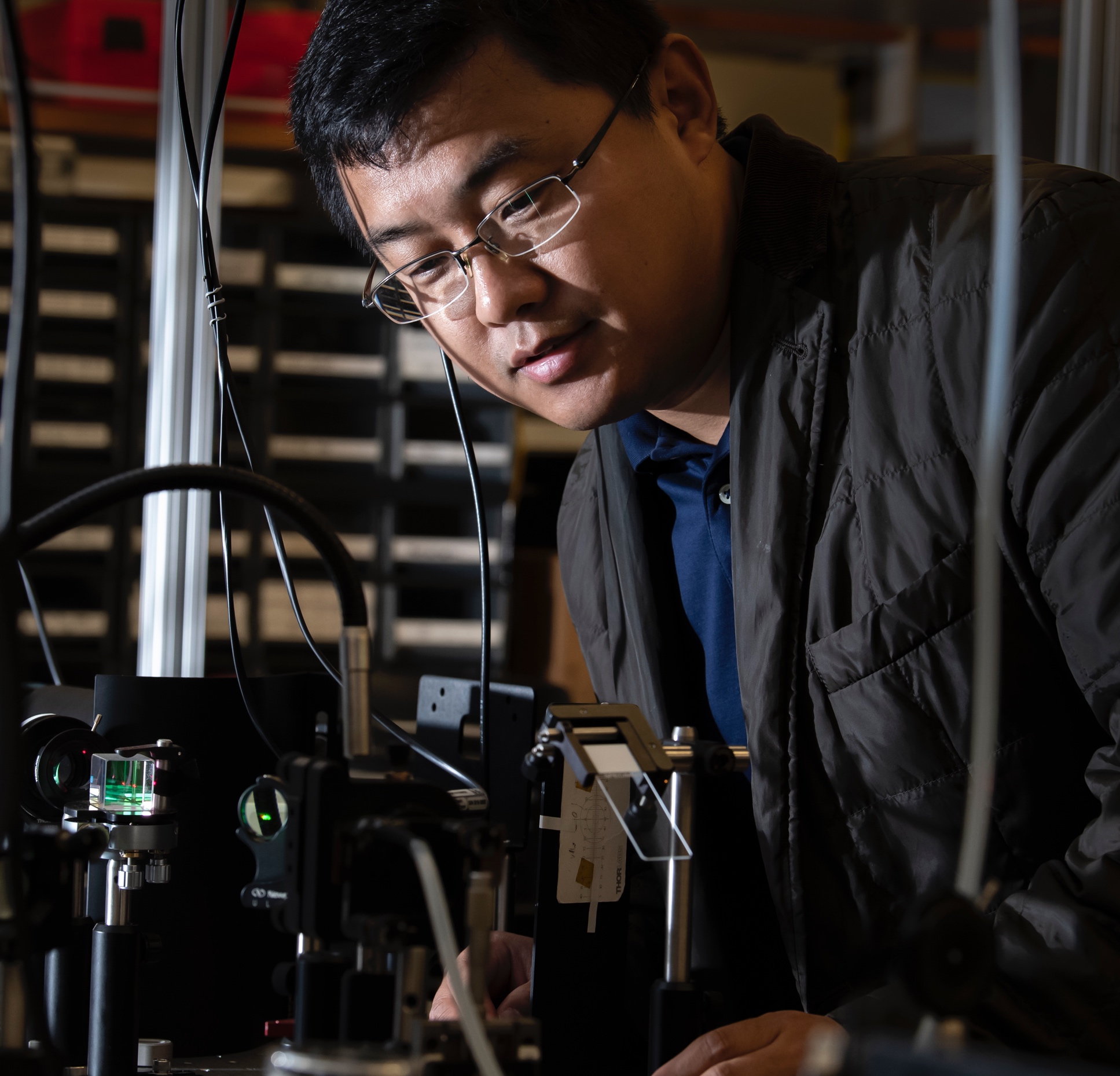 Heading
General text in Arial 28pt with highlight words in Dark Gold (RGB 181 133 0).
If your text doesn’t fit using this size text, then you need to break your information onto two slides.
Heading
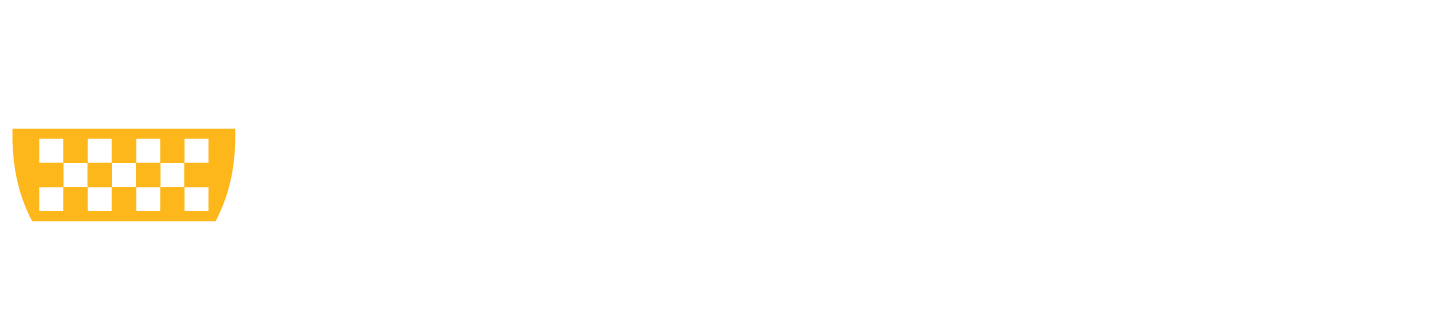 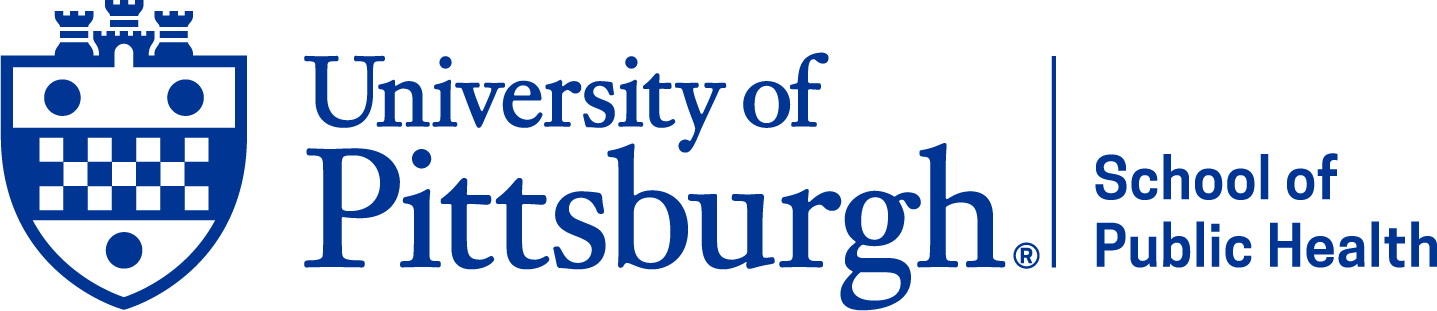